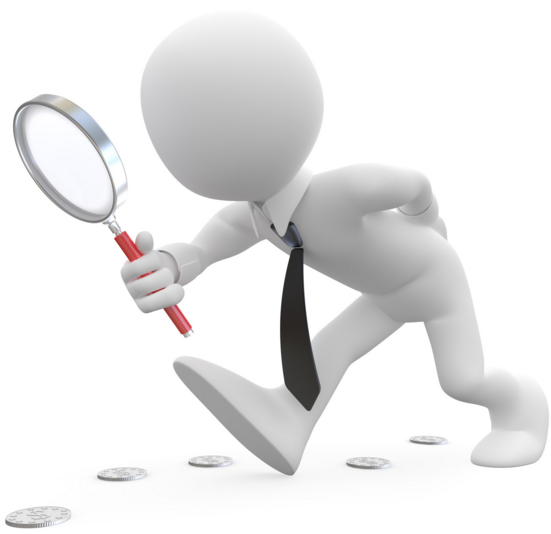 L’objet d’étude
Un enjeu à explorer pour apprendre
[Speaker Notes: Amener les élèves à mettre en œuvre une démarche d’investigation, c’est proposer aux élèves de mener une enquête à partir d’une situation problème proposée par le professeur. Une démarche scientifique s’appuiera nécessairement sur des faits, des observations, des mesures : cette contrainte permet notamment de distinguer l’opinion de l’argumentation scientifique. L’appropriation du problème par les élèves est essentielle pour que la démarche prenne réellement sens. La phase de recherche proprement dite (ou résolution du problème par les élèves) ne doit pas se résumer à une succession d’étapes prédéfinies dans un ordre immuable. L’observation, la manipulation, l’expérimentation, la modélisation, la recherche documentaire sont des modalités possibles de démarche scientifique qui peuvent s’articuler entre elles sans ordre prédéfini. Aucune d’entre elles n’est un incontournable : le choix et l’articulation de ces étapes définissent une variété de démarches scientifiques possibles au regard de la problématique abordée.]
Problématique plus que succession de problèmes
« La réflexion nationale actuelle souligne la pertinence d’une approche globale des problèmes liées aux objets d’étude. Une vision d’ensemble des problèmes à résoudre est utile. Il semble que la problématique générale donne de l’intelligence à chaque activité des élèves, soutient sa capacité de relation, accroit sa responsabilité. »                                                                                         R. Demounem, JP Astolfi, Didactique des sciences de la vie et de la Terre, Nathan pédagogie 1996
Aujourd’hui,  questionner scientifiquement une thématique
Hier, enchaîner les  problèmes scientifiques
Retour
[Speaker Notes: Retour sur les propos d’il y a deux ans en animation… Déjà dans l’air il y a 20 ans]
Des repères plus qu’un séquençage fin et rigide (1)
[Speaker Notes: ]La situation problème, amenée par le professeur, s’impose aux élèves. Elle peut interroger un « pourquoi ? » (au sens anthropologique). Rentrer dans une démarche scientifique nécessitera de déterminer quels sont les « comment ? » associés à la question initiale.]
Problématiser (1) : questionner l’objet d’étude = 
problématisation de l’enjeu
La problématisation culturelle vise à
Identifier à quoi  nous fait penser l’objet d’étude proposé et pourquoi, pour quelles raisons
Interroger ces raisons, ce sur quoi elles sont fondées
Identifier leurs zones obscures, les nécessités de savoir scientifique (les problématiques scientifiques)
Retour
Problématiser= questionner  UN objet d’étude
5- 6c- 7
Immuno : µorg pathogènes, contamination, réaction immunitaire,
Repro et Cycle de vie du moustique, respiration
5-6a
Qu’est ce que le virus? Comment entre-t-il? Quels effets? Quelle transmission ?
Indirectement ? Agir sur l’environnement reproductif (larves et eaux stagnantes…)
Pourquoi on tombe malade?
Directement ?  Insecticides…,  comment respire-t-il ?
Limiter le risque?
8
Eliminer le moustique ?
Santé: prévention
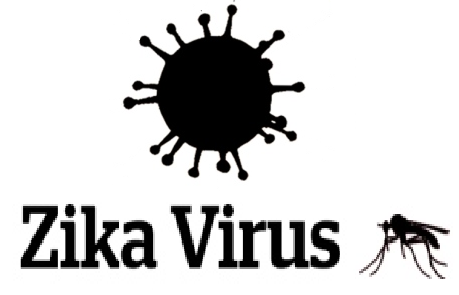 2, 3, 4
Evolution du climat
La crainte d’une pandémie?
Des cas en Europe?
Des moustiques tigres en Europe?
attendus
Grandes idées
Nécessité d’investiguer…
[Speaker Notes: Faire la synthèse
Distinguer le sujet d’étude du problème
Faire émerger qu’une problématisation renvoie à un ensemble de questions dont les réponses (dans différents domaines) permettent de construire des compréhensions globales

L'idée est que les profs ne cherchent pas LA question parfaite ou LE problème... ils ne le trouveront pas.En revanche la situation (problème...) est intéressante SI elle suscite un ensemble de questionnements dont la réponse est nécessairement complexe et donc engage une investigation (au sein de laquelle il s'agira, en SVT, de faire des sciences)..
La nébuluse de questions : c’est ça la problématisation

Ce qu’on ne retrouve pas dans le programme : tous les intulés de connaissances tels que décrits? 
Ce qui est à expliciter :  les concepts clés utiles pour éclairer certaines situations.]
T2- Le vivant et son évolution

Reproduction sexuée des êtres vivants.
Relier reproduction et l’influence du milieu sur la survie des Individus
T3 - Le corps humain et la santé

Réactions de l’organisme face aux pathogènes.
Argumenter l’intérêt des politiques de prévention et de lutte contre la contamination et/ou l’infection.  »Aménagement habitats, protection des piqûres, vaccination?…)
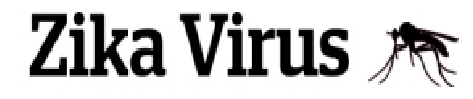 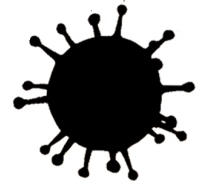 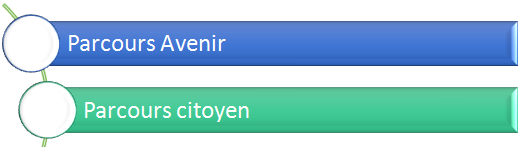 T2- Le vivant et son évolution

Adaptation des espèces.
Passage du dioxygène (et par conséquent des insecticides) des milieux de vie au niveau des appareils respiratoires
T1 - La planète Terre, l’environnement et l’action humaine
Les changements climatiques actuels  (influence des activités humaines sur le climat).
Pratiques agricoles !!
[Speaker Notes: On se retourve avec un ensemble de questions qui forment la problématisation
L’exemple de Zika :
renvoie à l'immuno si on focalise sur le virus
revoie au cycle de vie du vecteur (moustique) ou à sa respiration si on souhaite l'éliminer effet des insecticides)
renvoie à la santé (moyens de protection, etc.)
renvoie à l'action humaine et à la responsabilisation (insecticides ? traque des eaux stagnantes ?....)
renvoie au réchauffement climatique...

Des conséquences :

Un même sujet d’étude peut être éclairé pour un niveau de cycle par des connaissances qui renvoie aux trois thèmes
Un même sujte d’étude peut être proposé pour différents niveaux avec des objectifs d’apprentissages différents (exemple : éclairage repro en 4ème, respi en 5ème, immuno en 3eme, les objectifs educatifs se retrouvent à tous les niveaux etc…

Des questionnements : 
cf. diapo 1

Une diapo à invernter : 
Proposer une diversité de programmation de cycle  dans le tableau synoptyque à partir de l’exemple de Zika, Formaliser une diversité de façon de faire
- Renvoyer au choix du professeur concepteur et pilote]
Problématiser (1) : questionner l’objet d’étude :
Qu’est ce que la performance?
Eléments d’une problématisation culturelle
Nécessités de comprendre les différences inter-individuelles?
Tout le monde est-il égal devant la performance?
Nécessités de comprendre les risques et l’hygiène personnelle pour les limiter?
Ma performance est-elle estimable?
Nécessités de comprendre la motricité et son contrôle?
Est-ce que je suis capable de progresser?  Qu’est ce qui peut le permettre?
Est-ce que je suis capable de progresser?  Qu’est ce qui peut le permettre?
Nécessités de comprendre les fonctions de nutritions intervenant dans la production d’énergie?
Quelles sont mes valeurs personnelles que je dois engager?
Situations problèmes
Nécessités de comprendre le déterminisme de ma performance personnelle
Quelles sont les valeurs collectives que l’on doit engager?
Performance?
Se Préparer?
Comment est produite l’énergie permettant l’effort musculaire?
Préparer son organisme à une performance optimale le jour du cross du collège?
Comment améliorer sa motricité? Comment est-elle  contrôlée?
Eléments d’une problématisation culturelle
Des différences dans la production d’énergie nécessaire à l’effort ?
Egal en moyenne quel intérêt ?
Des différences de masses musculaires !
Egal droit de produire une performance ?
Comment est produite l’énergie permettant l’effort musculaire ?
Egal  niveau de la performance ?
Des différences de motricité  ?
Egale valeur de la performance produite ?
Egalité ?
Des différences biologiques ?
Egale capacité à produire une performance ?
Des différences  selon l’âge, selon les cdns de vie
Comment est commandée la motricité ?
L’égalité un principe de non-domination et d’égale valeur humaine
-Identique plus que différent
-Des différences aux causes variables
-Des différences au de là de F/G
En moyenne, les garçons courent plus vite que les filles : l’égalité mise à mal ?
Situations problèmes
[Speaker Notes: Questionner l’égalité : 

De quelle égalité parle-t-on ? Egalité du résultat / égalité des capacités / égalité des droits / égalité de l’engagement
Pourquoi parler d’égalité ? refus des dominations / refus des préjugés / refus d’échelle de valeurs entre les sexes = Egalité des droits
Quelle raison au choix du référent retenu pour parler d’inégalité ? Pourquoi ce référent plutôt qu’un autre (production d’énergie/masse musculaire)]
Problématiser (2): explorer les situations-problèmes de 
nature scientifique
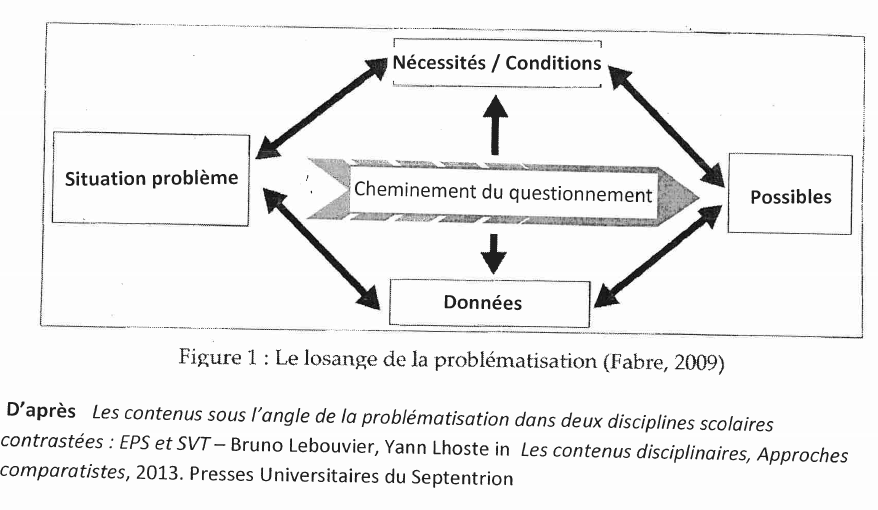 La problématisation  scientifique vise à explorer le champ des possibles explicatifs d’un objet de compréhension en articulant des données et des conditions ou raisons rendant envisageables ces possibles. C. Orange
Retour
Problématiser : explorer les situations-problèmes
de nature scientifique
Enjeu culturel :  éthique, sportif, de santé…
Des données théoriques – Des conditions, nécessités
La simplification des aliments
La sortie des éléments simplifiés du TD vers le sang
L’apport de dioxygène au sang
Le transport efficace vers le muscle
Des possibles d’un 2ème niveau à prouver
Comment est produite l’énergie permettant l’effort musculaire ?
Des possibles d’un 1er niveau
Les aliments consommés
Le dioxygène consommé
L’approvisionnement par la circulation sanguine
Des données empiriques
Les modifications physiologiques lors de l’effort
Les connaissances de santé
Des données empiriques  à prouver
Retour
Rechercher : prouver les données et les possibles 
L’exemple
Débat de preuve
Administrer la preuve sur les possibles
Expérimenter l’action de sucs digestifs sur les aliments
Se documenter sur des expériences historiques
Suivre l’évolution du contenu du TD
Observer  le lien nécessaire TD/système sanguin
Observer le lien nécessaire poumon / système sanguin
Observer le système sanguin, son organisation, lien au cœur
Modéliser son organisation en vue de l’efficacité des apports
Des données théoriques – Des conditions, nécessités
La simplification des aliments
La sortie des éléments simplifiés du TD vers le sang
L’apport de dioxygène au sang
Le transport efficace vers le muscle
Comment est produite l’énergie permettant l’effort musculaire?
Administrer la preuve sur les données 
Mesurer le taux de dioxygène absorbé avec et sans effort
Mesurer le rythme cardiaque avec et sans effort et le relier (modèle, information) à la vitesse du sang
Se documenter sur le lien nutrition/énergie
Des données empiriques
Les modifications physiologiques lors de l’effort
Les connaissances de santé
Retour
[Speaker Notes: La phase de recherche peut être référée à la recherche de preuves afin stabiliser des savoirs en construction
Pédagogiquement, un débat de preuve peut-être mené à partir de propositions préalablement avancées par des groupes]
Et en situation d’accompagnement personnalisé ?
Des compétences à travailler prioritairement sur le niveau
Un exemple : Pratiquer des démarches scientifiques
Séquence support envisageable
Comment la circulation sanguine permet-elle l’apport efficace de dioxygène et de nutriments aux muscles en activité ?
Etablir les possibles 
Le cœur accélère la vitesse du  sang
Les vaisseaux forment une boucle de circulation « charger / décharger »
Administrer des preuves
Observer (dissection, vidéo sang marqué 
Expérimenter (circulation sang dans le cœur)
Modéliser (connexions vaisseaux cœur/muscle)
Modalités d’une pédagogie explicite
Travail groupe-collectif : production/confrontation – novice/expert 
Débattre des raisons, des preuves, 
Analyser les procédures : leur réalisation, leur réussite et se situer (évaluation)
Identifier les repères des démarches : leurs invariants, leurs spécificités
Prendre en compte la compétence retenue comme devant être prioritairement travaillée sur une séquence
Créer à chaque séance des modalités pédagogiques favorables à son appropriation progressive
[Speaker Notes: La question de l’AP se pose…
Dans un établissement une part de la DHS a été attribuée aux sciences sur le niveau 5ème de cycle 4 afin de travailler les démarches scientifiques.
Question de la CE : « Comment ne pas reproduire le schéma : 1h classe entière chaque semaine + 1H par groupe quinzaine ? Souhaité par les profs »
Postulat : AP doit permettre de travailler une compétence de façon privilégiée (= prendre du temps pour expliciter, formaliser, analyser avec recul…)
Conséquence : 
regrouper les heures en groupe sur une période donnée / alternance avec la physique et/ou la technologie 
Sur la période, dans le cadre de la résolution d’une question scientifique travailler de façon approfondie (se poser la question du modèle théorique d’apprentissage qui sera retenu) la compétence retenue]
Des repères et quelques compétences à travailler*
* Non exhaustif
[Speaker Notes: Ne pas oublier qu’à chaque séance un nombre restreint de compétences identifiables par les élèves doivent être travaillées (cf argument neurosciences).
L’important est de les formuler explicitement en lien avec la démarche et non abstraitement (cf Re, I, C, Ra) en lien avec la question posée (cf réforme de 1986)… Depuis 2005, I, Re, Ra, C : sont des moyens de catégorisation… exploitables dans le socle de 2005
Le sont-ils encore dans le socle de 2016 ? Oui… mais comment ne pas multiplier les outils de catégorisation jusqu’à brouiller ceux du socle D1, D2…]
Les traces écrites des apprentissages
Le cahier de l’élève
Quelques repères :
Un enjeu problématisé (carte heuristique ?) 
Une ou des problématiques scientifiques repérées (chapitre ?)
Des questions et des problèmes scientifiques qui s’imposent (parties du chap ? – titre scientifique)
La (les) compétences travaillées, la tâche réalisée
Des bilans liés à la recherche entreprise, éventuellement enrichie
Le cahier de textes
Pour une séance :
Les attendus de fin de cycle visés
La problématisation ou la  (les) recherche(s) menée(s) 
L’ (les) idée(s) clef convoquée(s)
La (les) compétence(s) travaillée (s)
[Speaker Notes: Au regard de ce changement d’approche de notre enseignement : quelles traces écrites ? Traces écrites ressources (cahier de l’élève) mais aussi traces écrites diffusées (cahier de textes)]